Figure 6. Plateau potentials and persistent firing are sensitive to blockers of nonselective cation channels and TRPC ...
Cereb Cortex, Volume 20, Issue 12, December 2010, Pages 2948–2957, https://doi.org/10.1093/cercor/bhq043
The content of this slide may be subject to copyright: please see the slide notes for details.
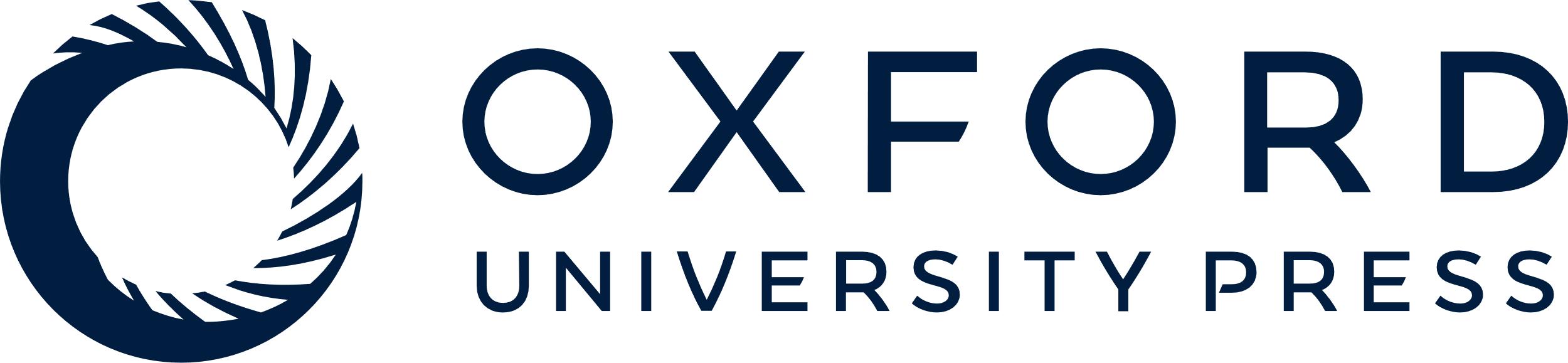 [Speaker Notes: Figure 6. Plateau potentials and persistent firing are sensitive to blockers of nonselective cation channels and TRPC channels A, B, and C. Left panels: CCh (10 μM) induced plateau potential and persistent firing following depolarizing current pulse injection. Right panels: addition of channel blockers inhibited the CCh-evoked response. (D) Quantitative inhibitory effect of blockers on the firing frequency and amplitude of plateau potentials. *P < 0.05, **P < 0.01.


Unless provided in the caption above, the following copyright applies to the content of this slide: © The Author 2010. Published by Oxford University Press. All rights reserved. For permissions, please e-mail: journals.permissions@oxfordjournals.org]